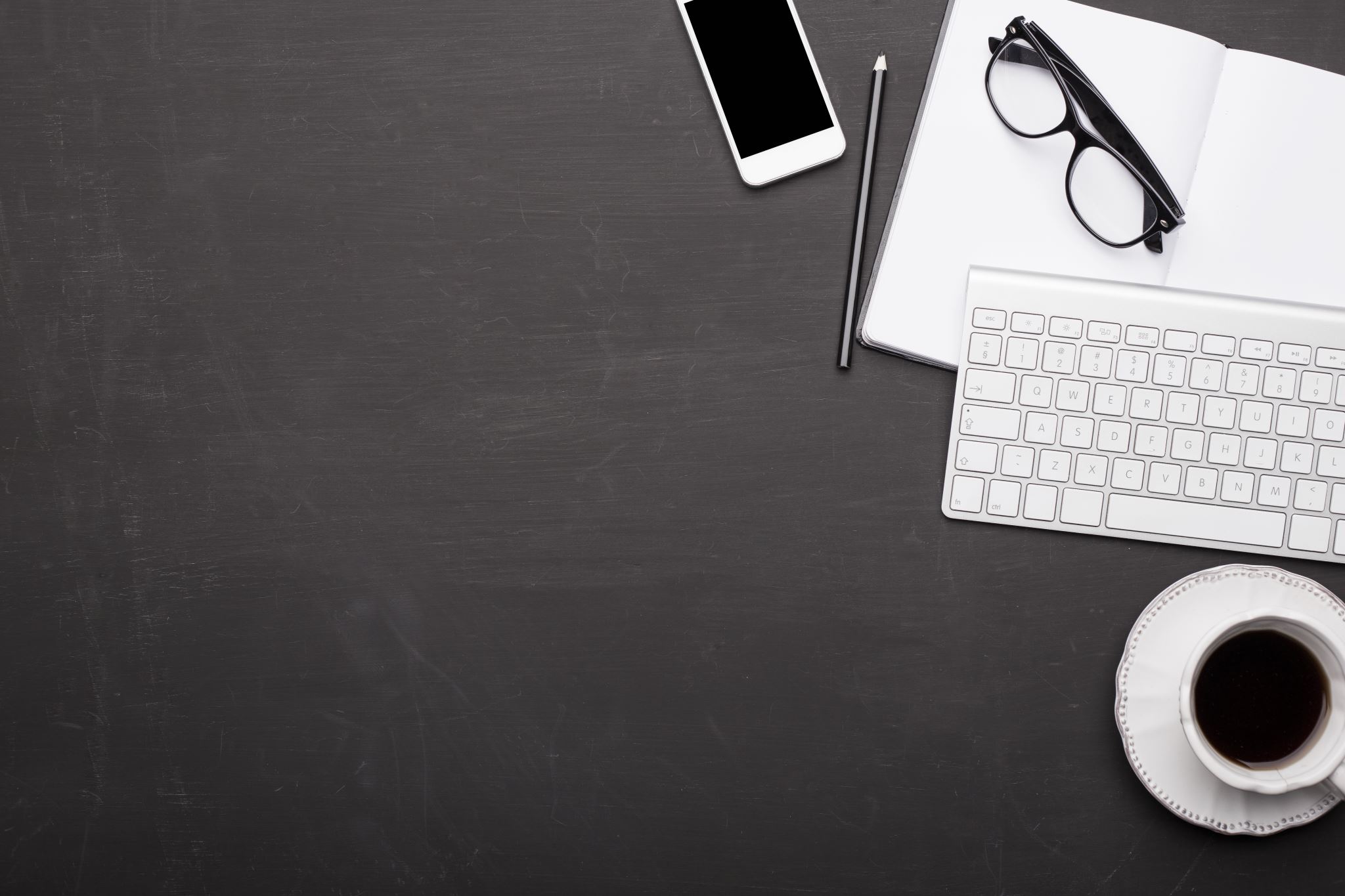 „My ways to cope with stress”
Julia bakalarska 7a
What is stress?
This is the body's response to stressful situations. Then the breathing accelerates, the heart begins to beat faster and the person begins to sweat. There is good and bad stress and various stress phases such as alarm, adaptation and exhaustion.
What makes me stressed and what symptoms I have then
When we have a difficult test at school I am very stressful because I do not know what mark I will get. I am a person who always has to have everything prepared in advance, so unexpected decisions also stress me very much. Then I feel anxious and nervous.
My ways to lower or tackle it
My way to de-stress is to listen to music or work out. I also like to call a friend to give up.